Congratulations to Valley College’s newest
Full Professors!
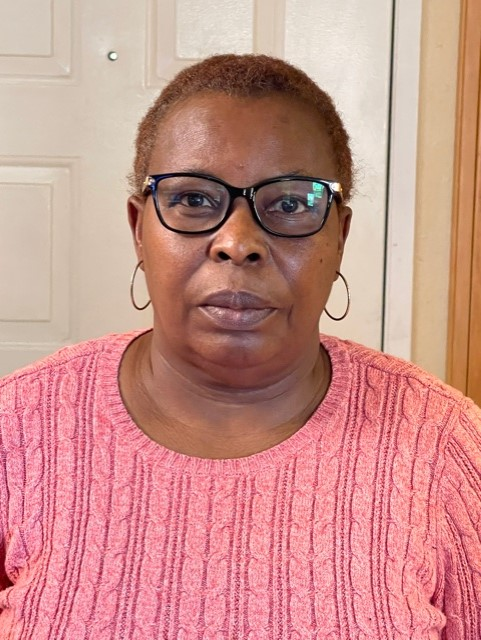 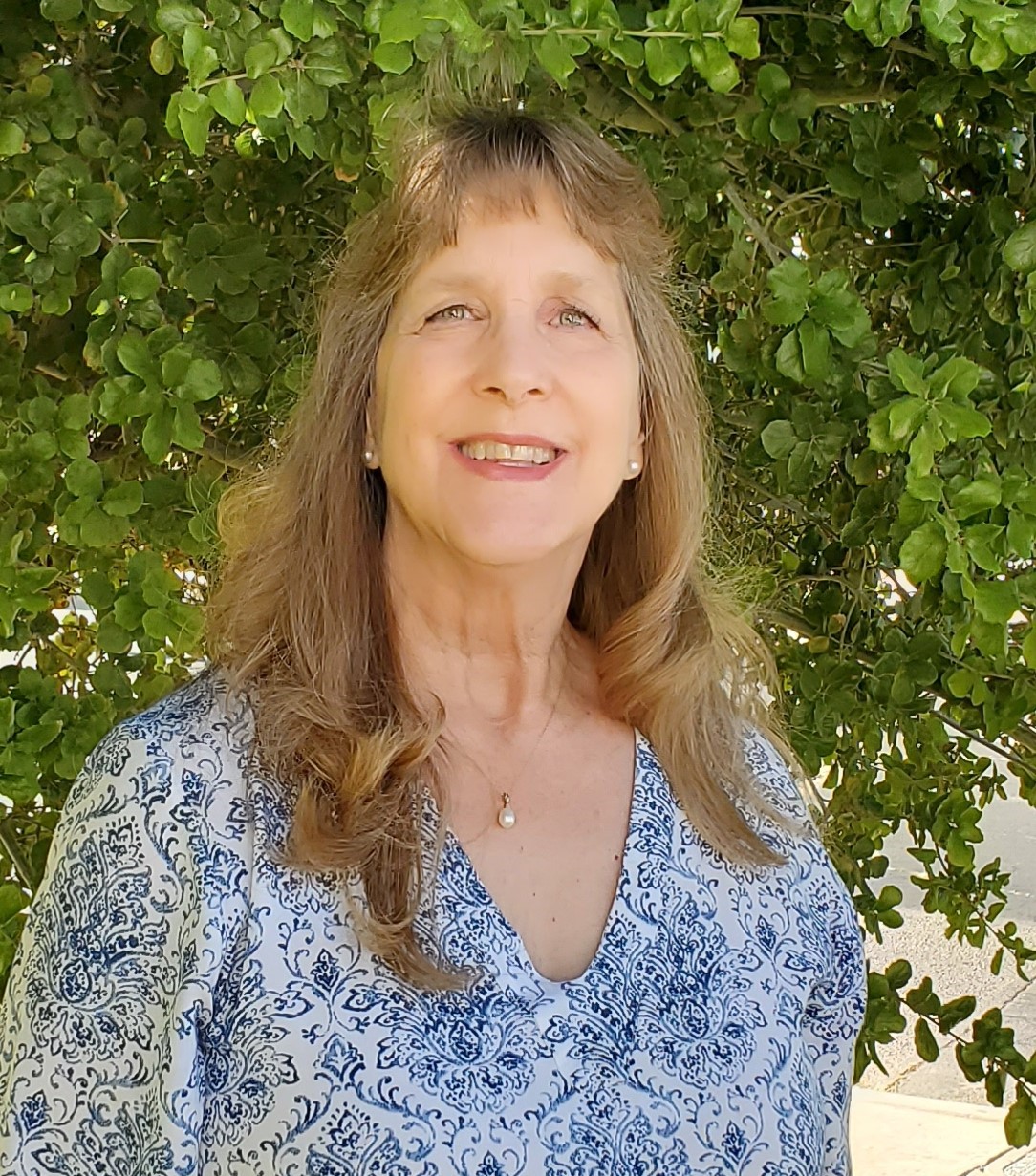 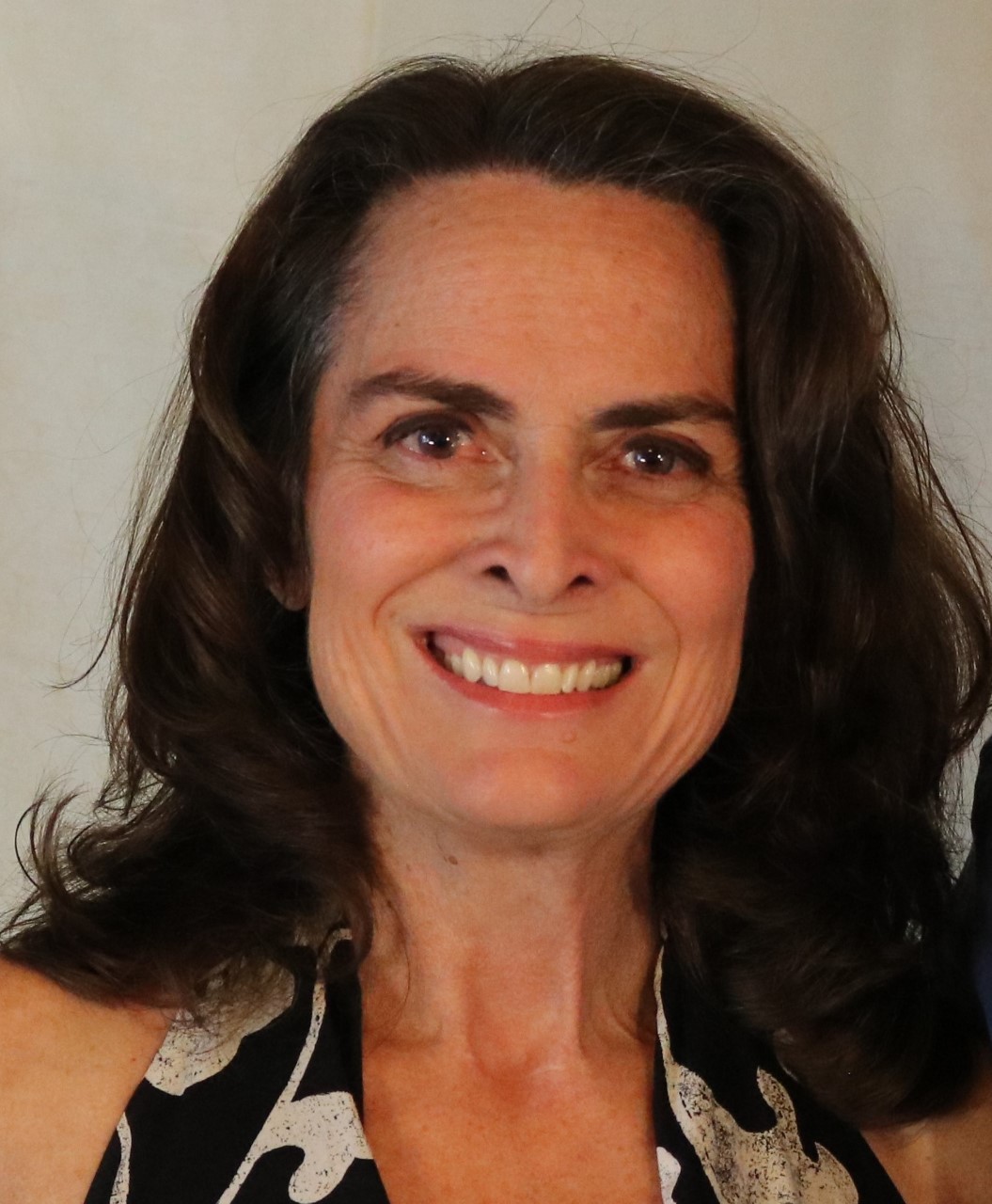 Victoria 	                   Elaine                         Yvonne                          
Anemelu                       Akers                          Beebe
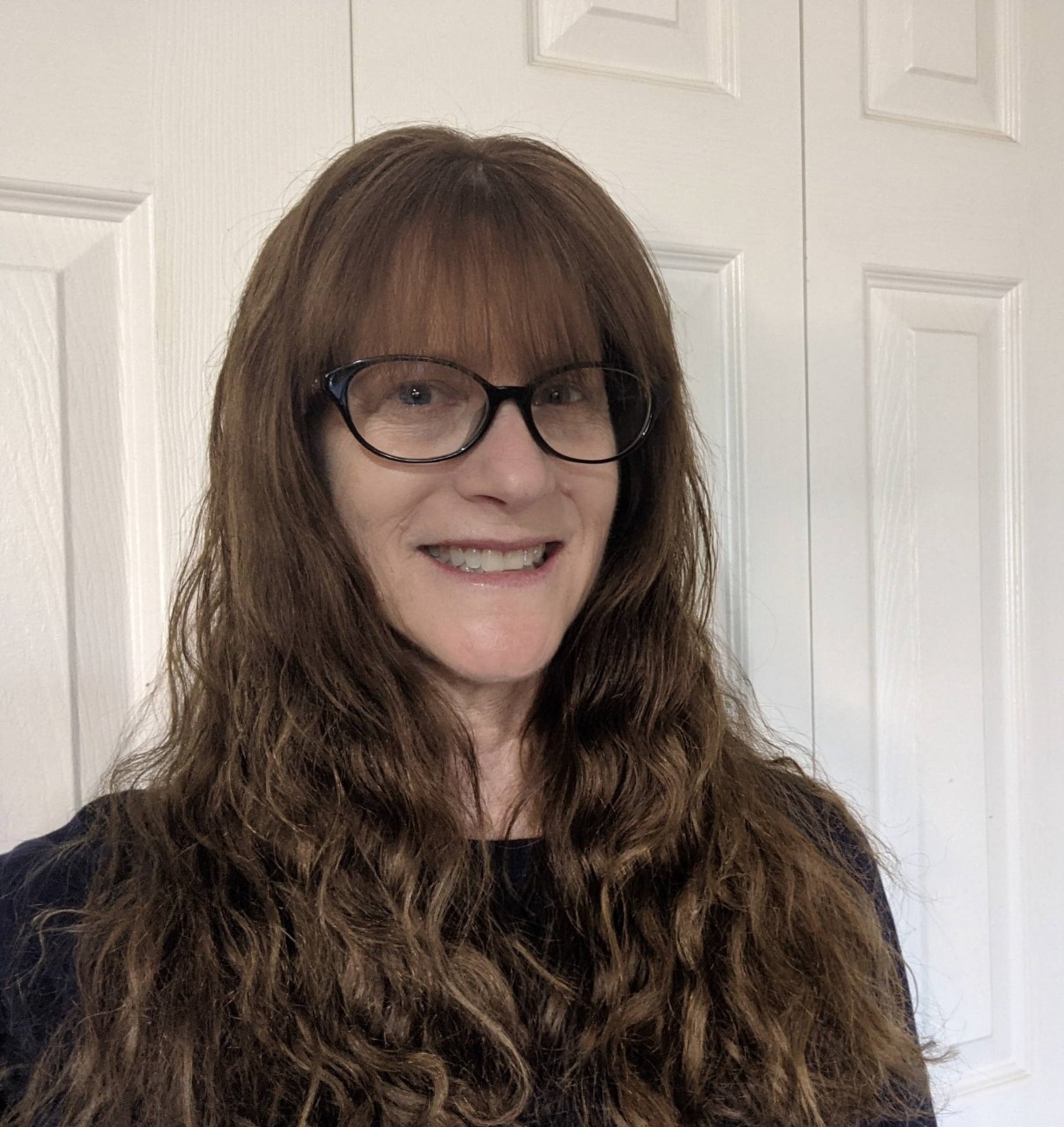 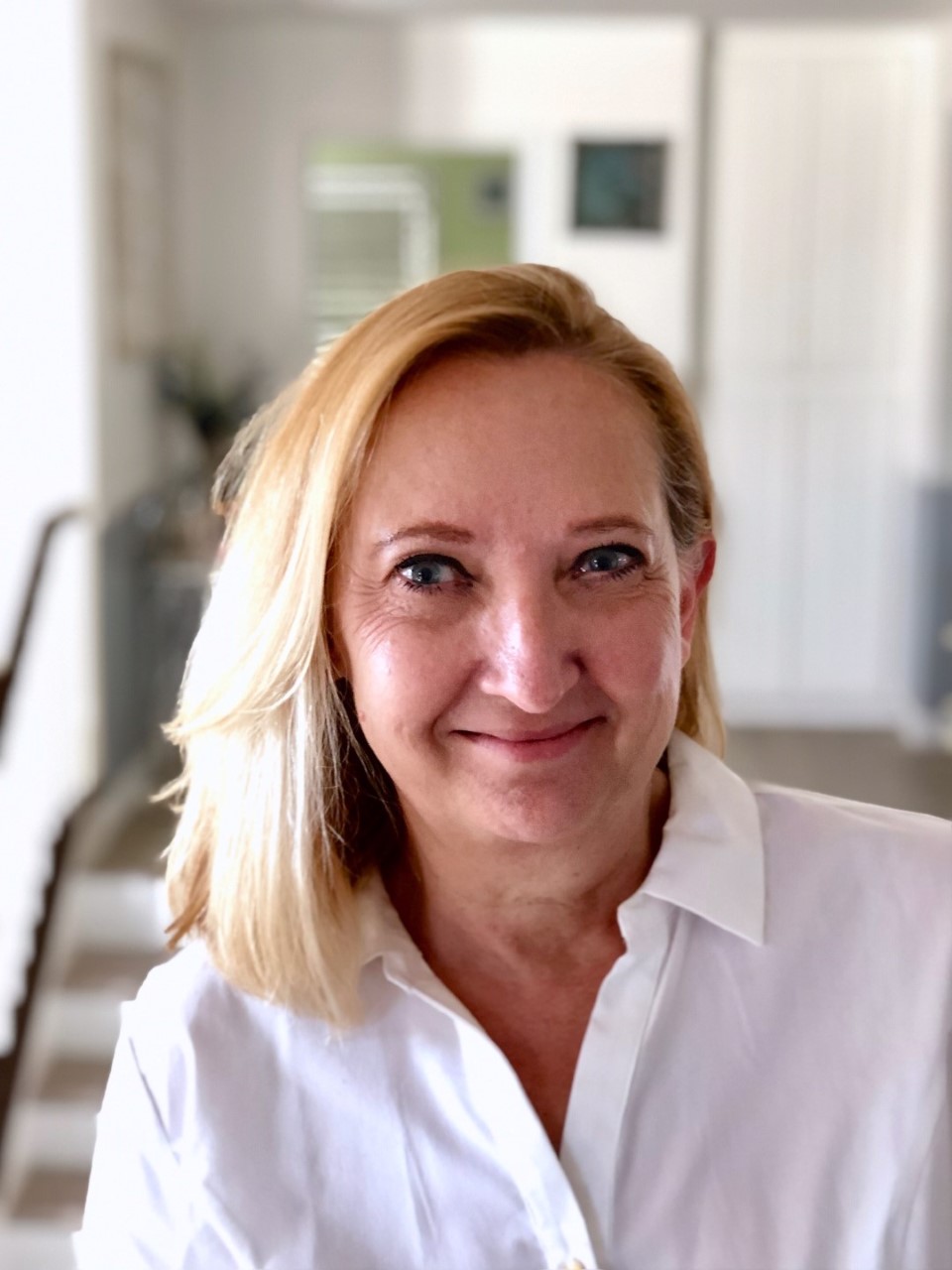 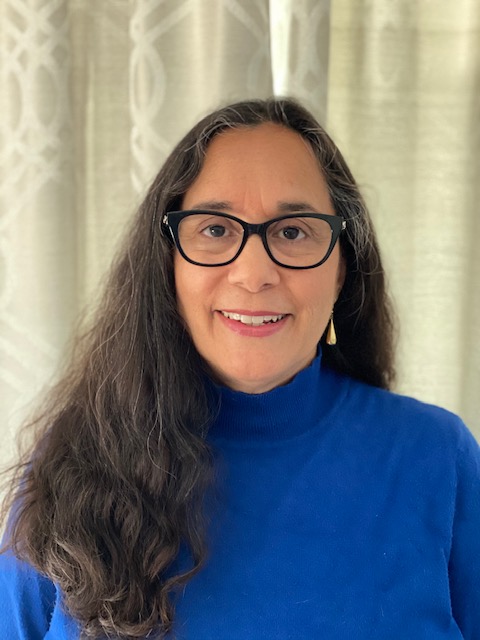 Mary                            Sherri                         Nori
Copeland                     Lillard                        Sogomonian
And Honored Professors Emeritus
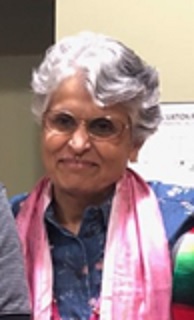 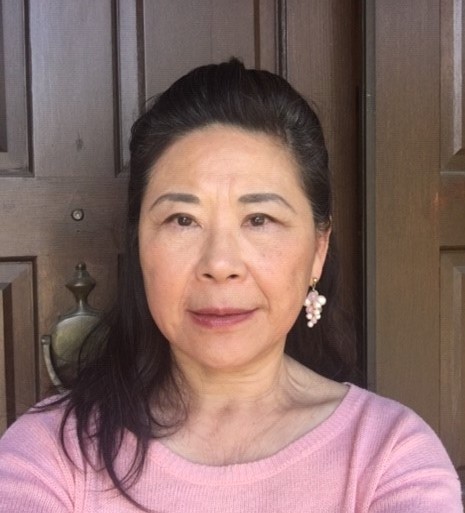 Sheela                                             Jeanne
Free                                                 Marquis